НУЖНА ЛИ 
ЧЕЛОВЕКУ
 МЕЧТА?...
«БУДУЩЕЕ,К КОТОРОМУ 
МЫ СТРЕМИМСЯ,
 РОЖДАЕТСЯ  ИЗ
 НЕПОБЕДИМОГО
 ЧЕЛОВЕЧЕСКОГО СВОЙСТВА-
УМЕНИЯ МЕЧТАТЬ И ЛЮБИТЬ…»
                             К.Г.Паустовский
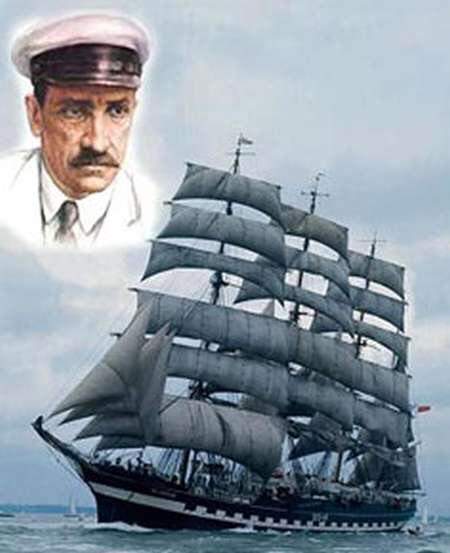 А. гРИН
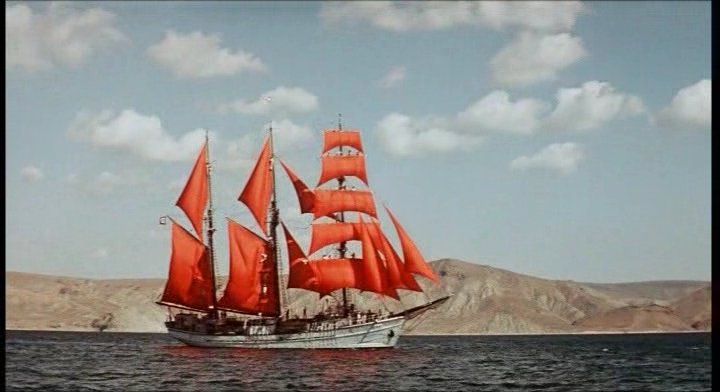 АЛЫЕ ПАРУСА
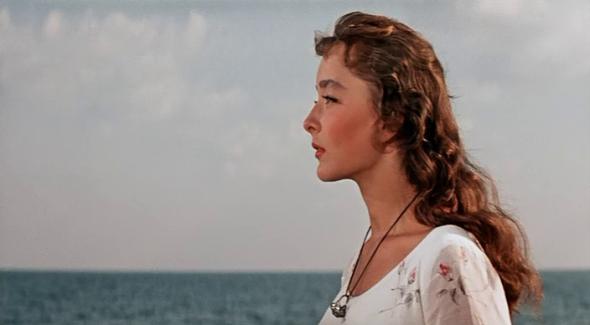 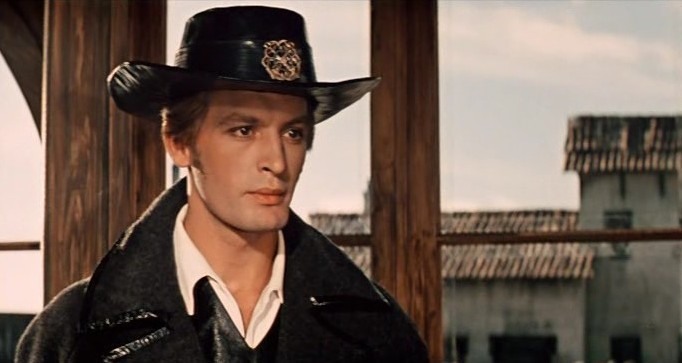 1. Мечтать…что это значит?
2. Нужна ли человеку мечта?
-Мечты Ассоль и Грэя.
-Каким было бы детство Ассоль и
 Артура Грэя без мечты?
-Какой бы стала Ассоль без мечты?
-Каки м бы стал Грэй без мечты?
-Мечты ведут к счастью?
3. …